Использование дидактических игр в сенсорном развитии детей раннего возраста
Выполнила: 
воспитатель
МАДОУ «Центр развития ребенка – 
детский сад № 90»,
Сырова Д. Ш.Осина О. С.

Саранск 2021
Сенсорное развитие –это развитие восприятий, представлений об объектах, явлениях и предметах окружающего мира.
Ранний возраст –самое благоприятное время для сенсорного развития. Лучший способ развивать и закреплять сенсорные навыки у детей- превращать любые занятия в игру.
Задачей сенсорного развития ребенка в раннем возрасте является знакомство детей с основными цветами : красный, желтый,синий,зеленый; с геометрическими формами: круг,квадрат,треугольник; с величиной:большой и маленький.
Дидактическая игра является ценным средством сенсорного воспитания ребенка,помогает ему узнать как устроен окружающий мир.
Дидактическая игра с прищепками: «Поможем ежику найти свои иголки»
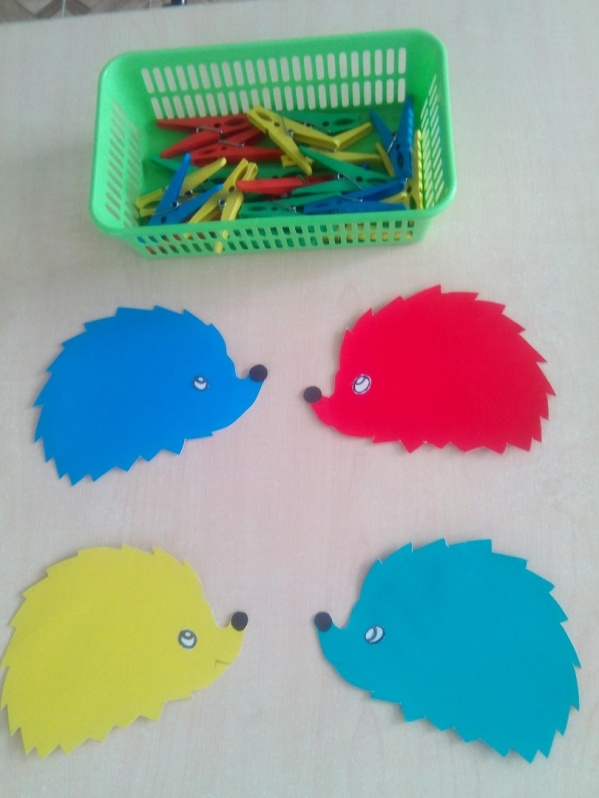 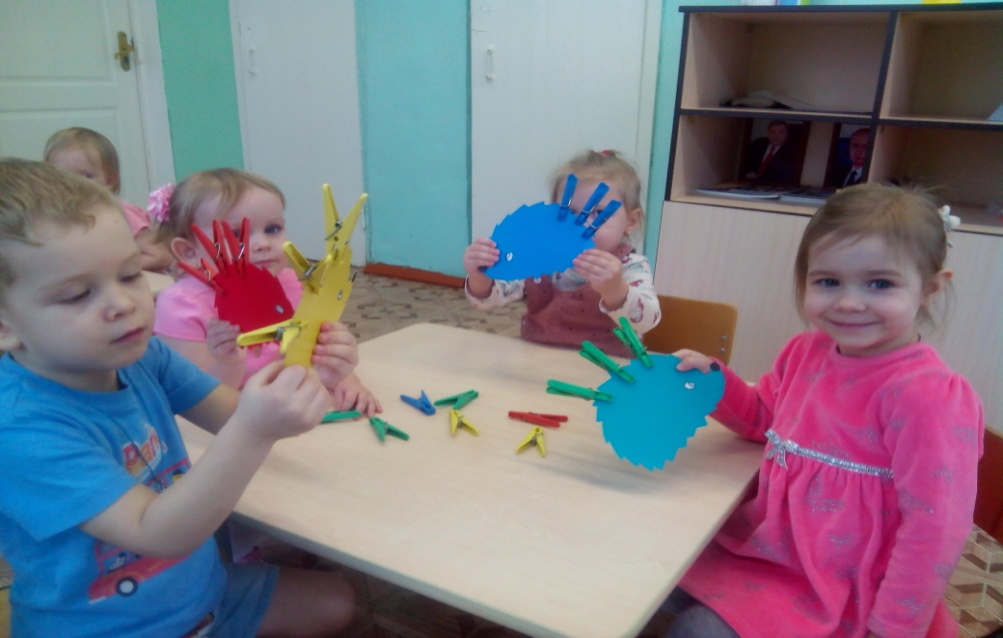 Дидактическая игра : «Найди свой дом» (на геометрическую форму)
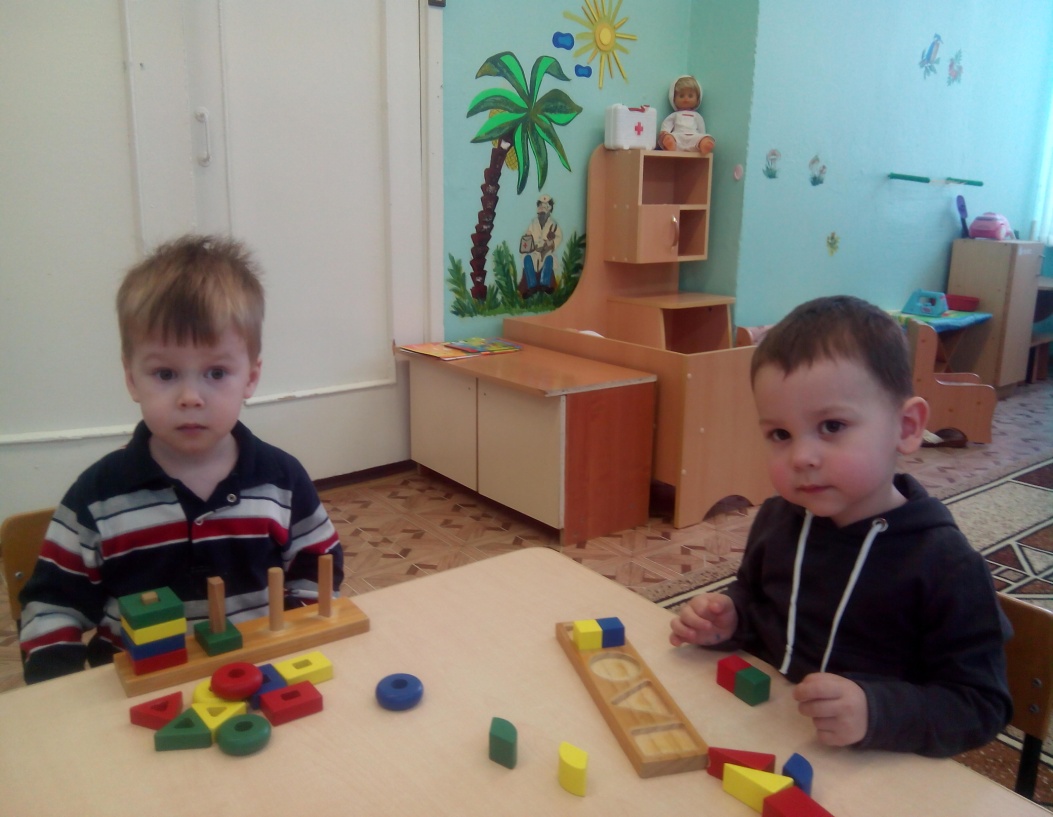 Дидактическая игра : «СОБЕРЕМ  УРОЖАЙ»
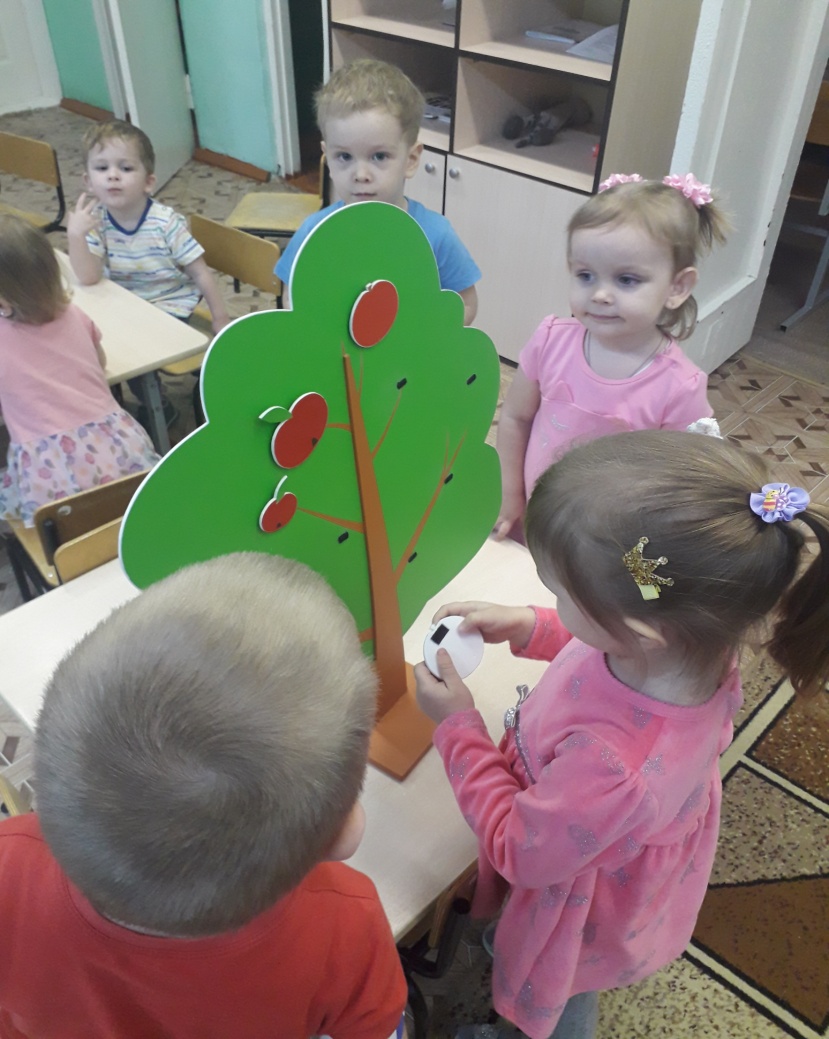 Дидактическая игра : «Большая стирка»
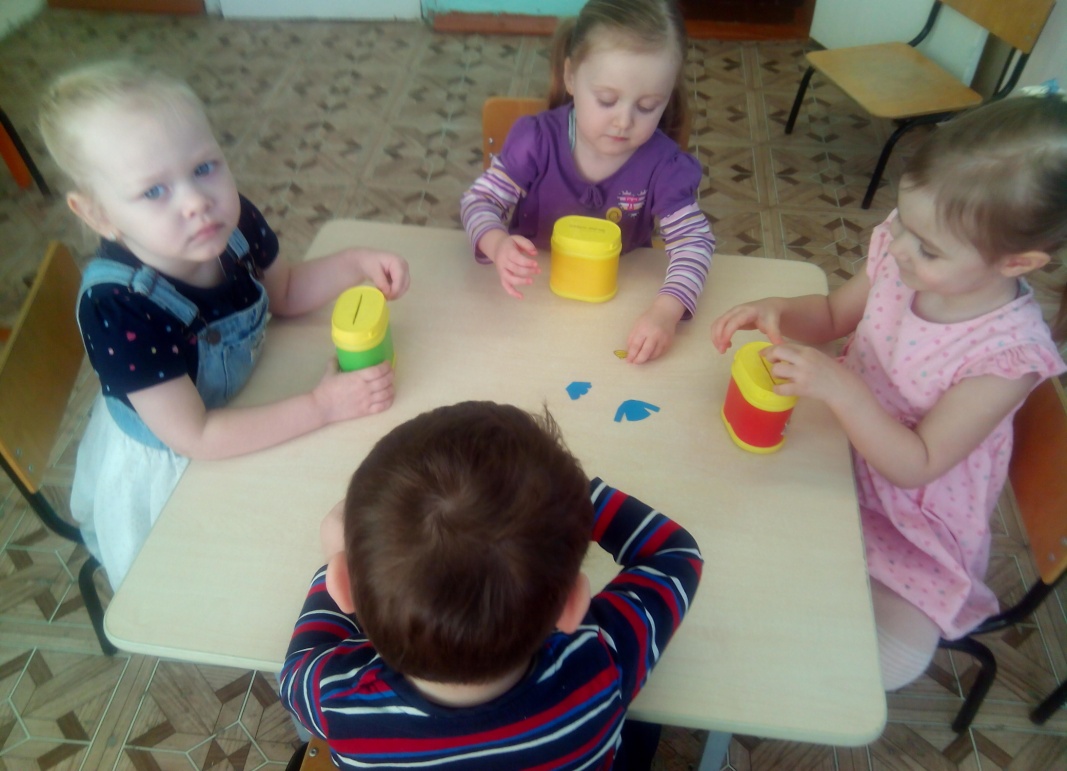 Дидактическая игра  с стаканчиками «Разложи по цвету»
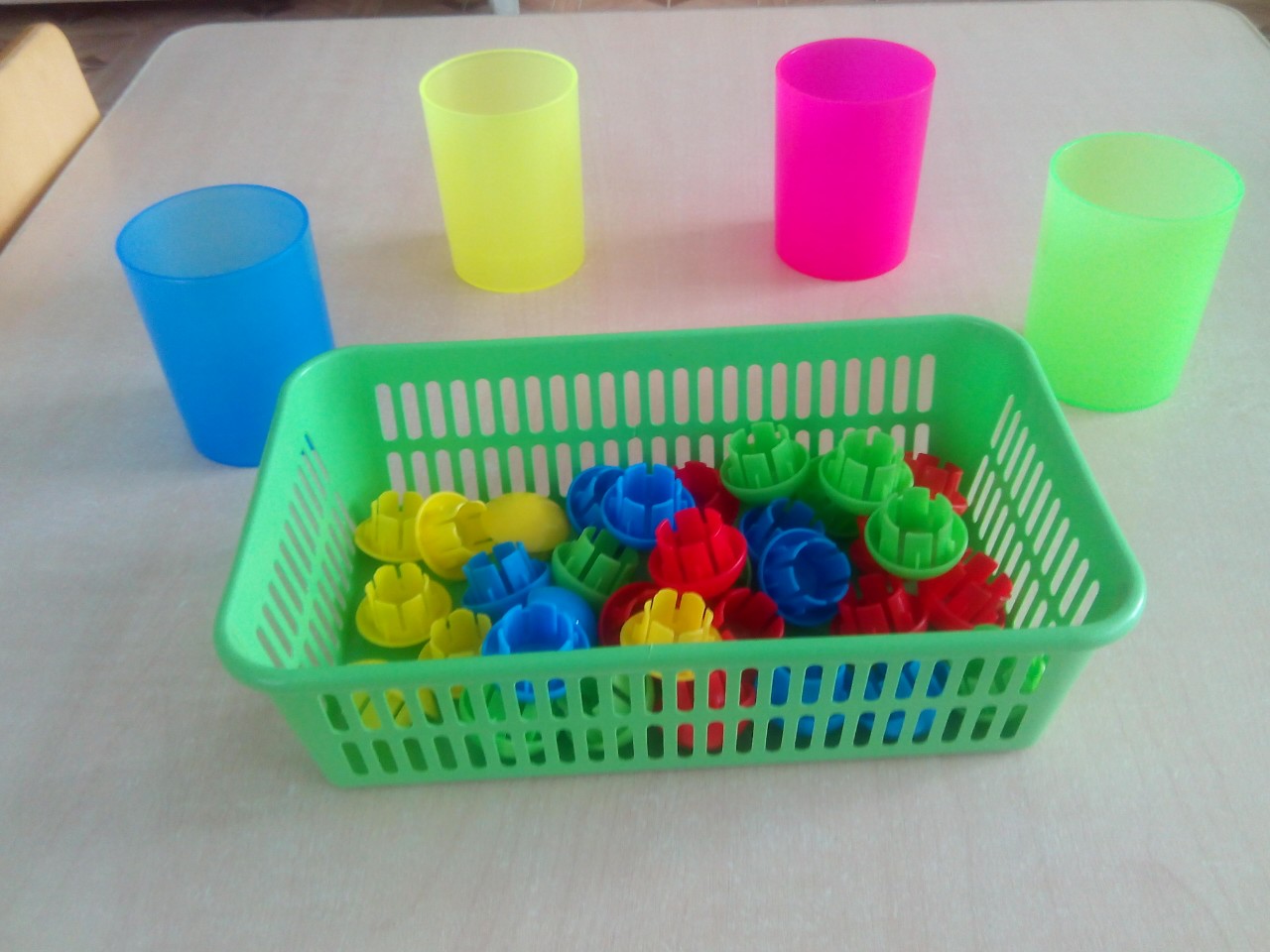 Василий Александрович Сухомлинский говорил: «Игра - это огромное светлое окно, через которое духовный мир ребенка вливается живительный поток представлений и понятий. Это искра, зажигающая огонек пытливости и любознательности.